Windows 7 Power Management Overview
Pat Stemen
Senior Program Manager
Microsoft Corporation
The Power of WinHEC 2008!
Agenda
Windows Energy Efficiency Vision
Idle Power and Background Activity
Device Power Management
Timers and Alarms
Power Policy Enhancements
Idle Detection
Power Efficiency Diagnostics
Windows Energy Efficiency Vision
The Windows OS enables the most energy-efficient computing platform, regardless of underlying hardware, attached devices or software workload.
Idle 
Efficiency
Always Available
Workload Scaling
Self
Diagnosing
Extensible but Resilient
Standards Based Management
Deep Focus on Idle
6
Background Activity Improvements
Idle dominates almost all use scenarios for client systems
Reducing idle power key to extending battery life
Periodic background activity increases system power consumption
Very frequent events impact processor and chipset power
Long-running infrequent events prevent the system from idling to sleep
Frequent Idle Activity
Specific Windows 7 improvements
Eliminate TCP DPC timer on every system timer interrupt
Reduce frequency of USB driver maintenance timers
Intelligent Timer Tick Distribution (ITTD)
Timer Coalescing
Eliminate idle activity in drivers and applications
Target average idle period greater than 100ms
Timer Coalescing
Platform energy efficiency can be improved by extending idle periods
New timer coalescing API enables callers to specify a tolerance for due time
Enables the kernel to expire multiple timers at the same time
Extensions should integrate with Windows 7 API/DDI
Timer tick
15.6 ms
Vista
Periodic Timer Events
Windows 7
Background Process Management
Background activity on the macro scale (minutes, hours) also important for power
E.g., disk defragmentation, AV scans
Prevents low-power idle and sleep modes
Unified Background Process Manager (UBPM)
New Windows 7 infrastructure
Drives scheduling of services and scheduled tasks
Transparent to users, IT pros, and existing APIs
Enables trigger-starting services
Delivers usage data and metrics to Microsoft via CEIP
Trigger-Start Services
Many services configured to Autostart and wait for rare events
UBPM enables Trigger-Start services based on environmental changes
Device arrival/removal, IP address change, domain join, etc.
Examples
Bluetooth service is started only if a Bluetooth radio is currently attached
BitLocker encryption service started only when new volumes detected
Call to Action
Leverage trigger-start capability for value-add services
Validate performance impact with XPerf tools
Some Trigger-Start Services In Windows 7
Device Power Management
Adaptive display brightness
Dim the mobile PC display after a period of user inactivity
Intelligent policy—timeout automatically adjusts with user input
Does not interfere with presentations, full-screen media playback
Processor power management
Updates to core performance state algorithm
Core parking
Device Power Management
Audio
Support for the latest Intel HD Audio low-power specifications
USB audio class selective suspend
Bluetooth
Radio enters selective suspend when connections are in sniff mode
Wired LAN runtime idle detection
NIC automatically enters D3 when media is disconnected
Power Policy Enhancements
Iterative evolution of Vista power policy
Continue 3 plans:  Performance, Balanced, Power Saver
Same toolset
Refined UI elements
New power settings for Windows 7 features
Minor changes to idle timeout defaults
OEMs must continue to tailor policy for specific platforms
E.g., meet regulatory compliance standards
New Windows 7 Power Policies
Power WMI Provider
Enables power policy configuration through standard WMI interface
Change power setting values
Activate a given plan
Conforms to DMTF data model
To get started…
Change a power setting:  Win32_PowerSetting
Activate a plan:  Win32_Plan.Activate() method
Attend ENT-T552 Windows Server Power Management Implementation Details for additional details
Wake Timers
Opportunity to improve mobile PC experience by reducing spurious wake events
E.g., system wakes up in bag due to application request, remains on, drains battery
Windows 7 mobile PCs will not program wake timer alarm by default
Excludes doze to hibernate
Wake timers continue to be enabled by default on desktop systems
Power policy control to configure wake timers
Low Battery Experience
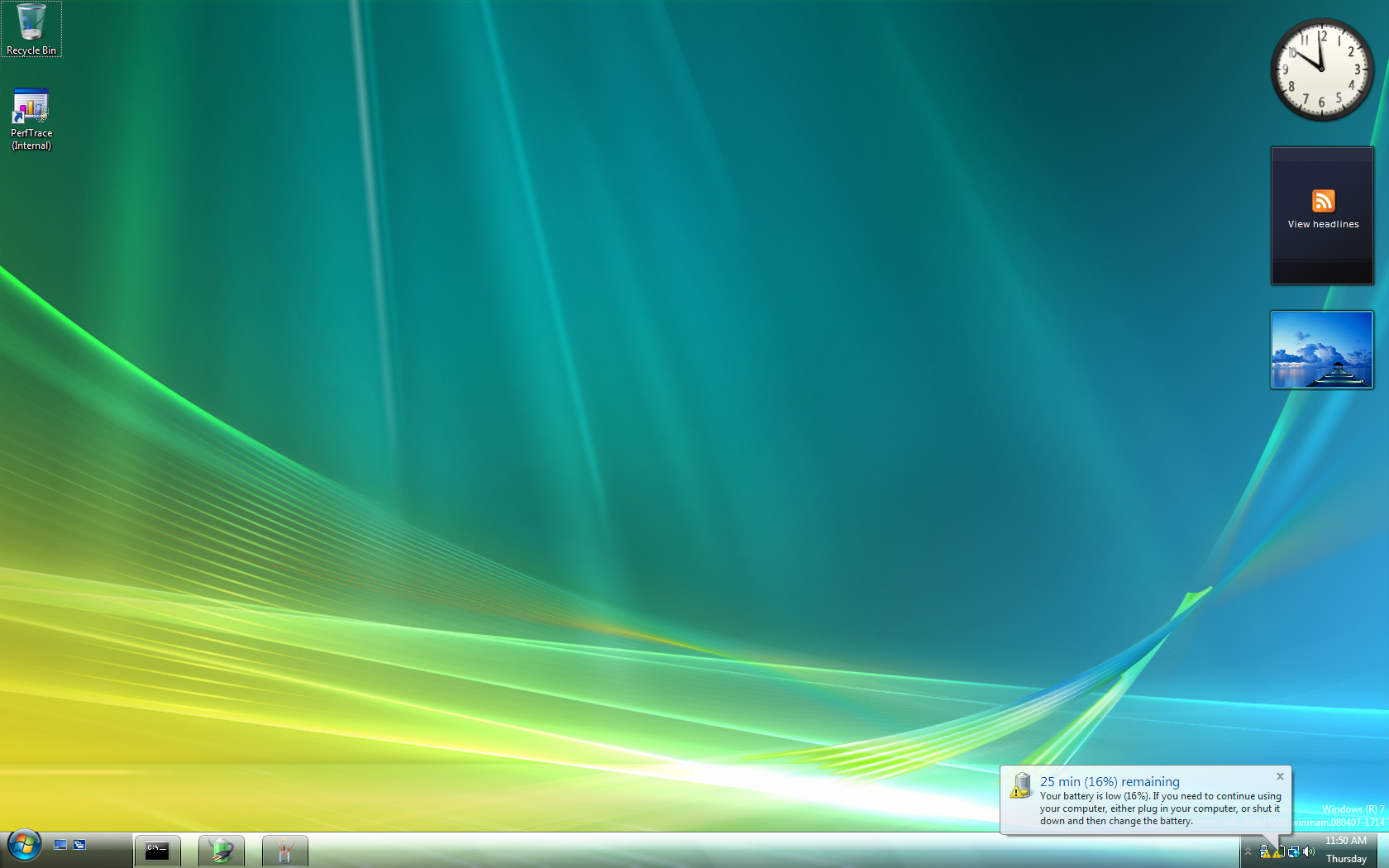 16%
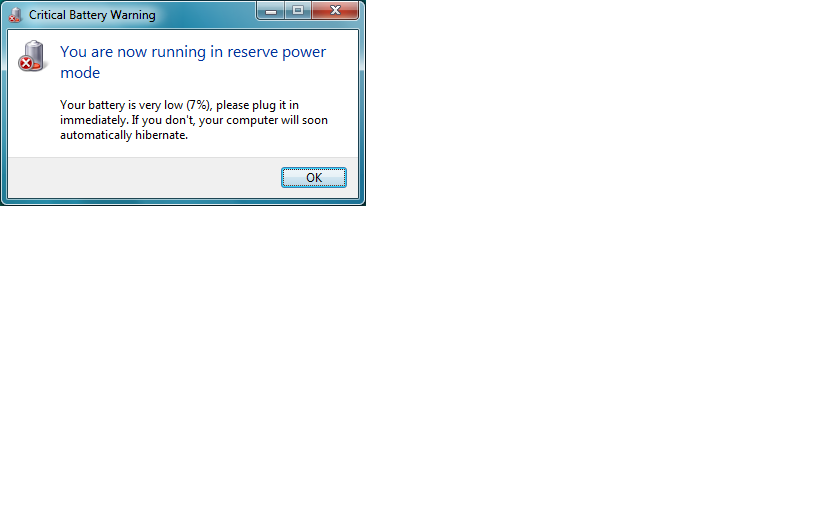 7%
5%
Automatic Hibernate
All thresholds are configurable in power policy
Media Playback Improvements
Refined optical drive spin-down mechanism
Configurable power policies to force interlaced content to render at 30 fps
CPU utilization improvements for copy-protection and DRM compliance
Architectural changes in DWM to optimize CPU and memory utilization
Attend MBL-T541 Improving Platform Energy Efficiency for detailed power savings information
Idle Detection
Windows 7 is aggressive about placing the system in sleep when idle
User input and application availability requests only
Availability requests allow applications to request temporary overrides on power management
Media center recording service prevents idle to sleep when recording TV
Windows Media Player prevents display from turning off while watching DVD
Idle Detection
Windows 7 improves failed idle detection diagnostics
Use PowerCfg utility to inspect for requests
PowerCfg /REQUESTS
Network file sharing
Open files in a client-side cache (offline files) will not prevent the client from sleeping
Policy override capability
Option to override individual availability requests
Option to override all availability requests
Idle detection will be based solely on user input
demo
Idle Detection Diagnostics
Power Efficiency Diagnostics
PowerCfg command-line utility expanded to detect common energy efficiency problems
USB device selective suspend
Processor Power Management (PPM) 
Inefficient power policy settings
Platform timer resolution
Platform firmware problems
Battery capacity
…and others
Helps detect major problems at time of system integration
Power Efficiency Diagnostics
Designed to evaluate problems when the system is idle
Close open applications and documents
“PowerCfg /ENERGY” at the command line to start tracing
Inbox with Windows 7 only
Leverages new inbox ETW instrumentation
Advanced users can run utility and view HTML output
Automatically executed when the system is idle
Reports data to Microsoft via Customer Experience Improvement Program (CEIP)
Attend COR-C633 Microsoft Tools for Energy Efficiency Diagnostics for demo and details
Power Efficiency DiagnosticsDetected problems
Power Efficiency DiagnosticsDetected problems
Call to Action
Attend power and energy efficiency sessions at WinHEC
Focus on idle—reduce idle activity and power consumption
Convert value-add and custom services to trigger-start model
Review new power policy options, tailor for specific platforms
Validate new platform power management using Power Efficiency Diagnostics
Additional Resources
Web Resources
Windows Hardware Developer Central – ACPI / Power Managementhttp://www.microsoft.com/whdc/system/pnppwr/powermgmt/default.mspx 
Battery Life and Energy Efficiencyhttp://www.microsoft.com/whdc/system/pnppwr/mobilepwr.mspx 
Designing Efficient Background Processes for Windows (Trigger-Start Services) http://go.microsoft.com/fwlink/?LinkId=128622
Power Policy Configuration and Deployment in Windows Vista http://www.microsoft.com/whdc/system/pnppwr/powermgmt/PMpolicy_Vista.mspx 
Related Sessions
MBL-T541 – Improving Platform Energy Efficiency
COR-C633 – Microsoft Tools for Energy Efficiency Diagnostics
COR-C622 – Discussion:  Windows 7 Power Management
ENT-T551 – Windows Server Power Management Overview
ENT–T552 – Windows Server Power Management Implementation Details 
Email
energy@microsoft.com
Please Complete A Session Evaluation FormYour input is important!
Visit the WinHEC CommNet and complete a Session Evaluation for this session and be entered to win one of 150 Maxtor® BlackArmor™ 160GB External Hard Drives50 drives will be given away daily!





http://www.winhec2008.com
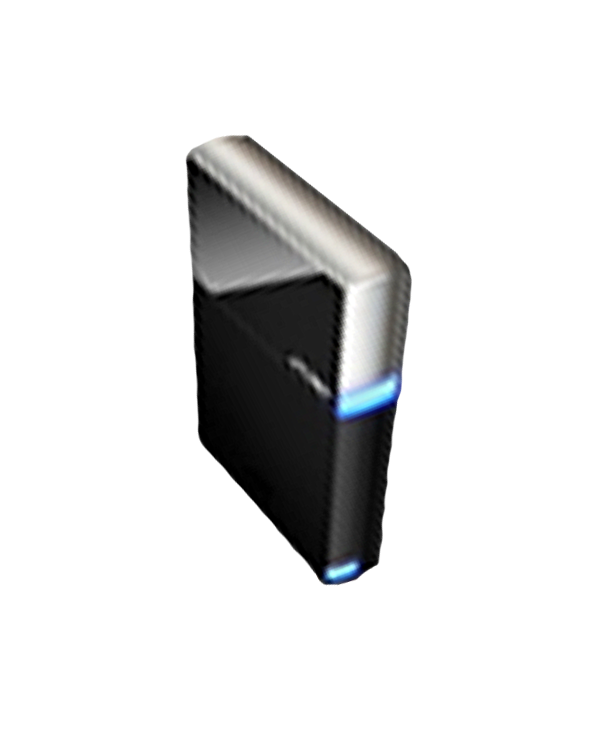 BlackArmor Hard Drives provided by:
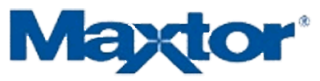 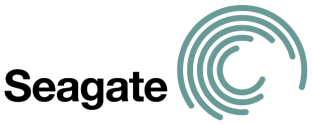 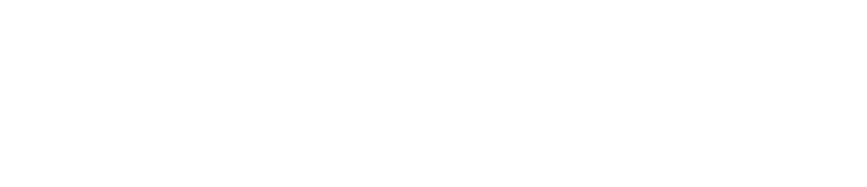 © 2008 Microsoft Corporation. All rights reserved. Microsoft, Windows, Windows Vista and other product names are or may be registered trademarks and/or trademarks in the U.S. and/or other countries.
The information herein is for informational purposes only and represents the current view of Microsoft Corporation as of the date of this presentation. Because Microsoft must respond to changing market conditions, it should not be interpreted to be a commitment on the part of Microsoft, and Microsoft cannot guarantee the accuracy of any information provided after the date of this presentation. MICROSOFT MAKES NO WARRANTIES, EXPRESS, IMPLIED OR STATUTORY, AS TO THE INFORMATION IN THIS PRESENTATION.